NHS Screening ProgrammesIntroductionNHSE/I Public Health Programmes Team
Feb 2022
[Speaker Notes: This introduction to NHS screening programmes training slides set is part of a series. This slide set will look at what is screening and some of the NHS screening programmes we have in England for cancer and non cancer. The slides are a collaboration between Cancer Research UK and NHSEI Public Health Programmes Team.]
Early Diagnosis & Survival
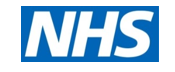 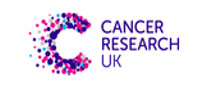 In a nutshell…….
“Cancer that’s diagnosed at an early stage, before it’s had the chance to get too big or spread is more likely to be treated successfully. If the cancer has spread, treatment becomes more difficult, and generally a person’s chances of surviving are much lower”
[Speaker Notes: Early diagnosis is key to survival from disease and the prevention of harm.]
Early Diagnosis & Survival
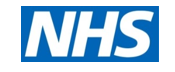 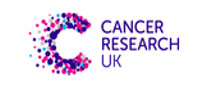 DIAGNOSING CANCERS EARLY COULD MAKE A REAL DIFFERENCE TO SURVIVAL
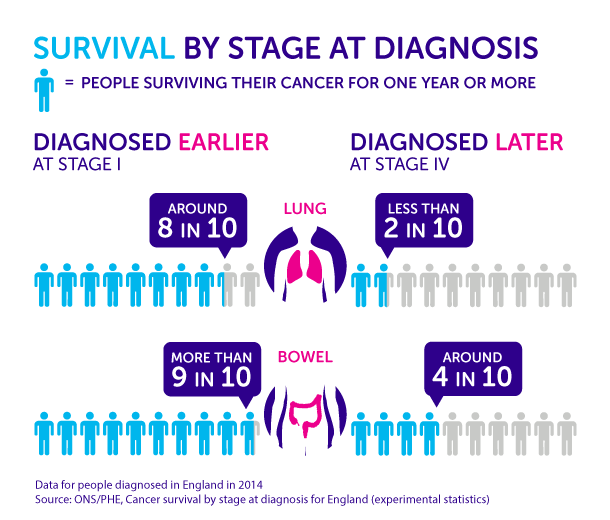 [Speaker Notes: Cancers are given a stage 1 to 4, 1 early and 4 is late.]
Early Diagnosis & Survival
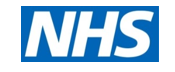 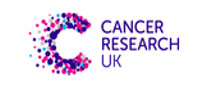 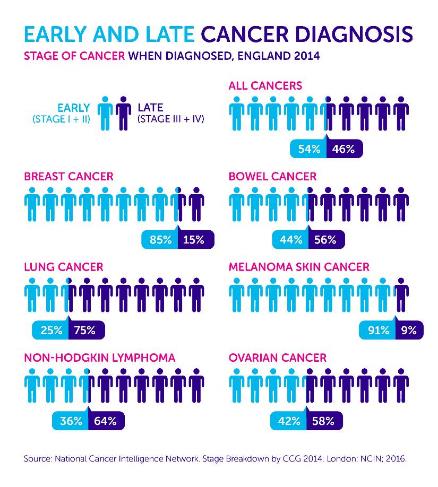 ONLY 54% OF CANCERS ARE DIAGNOSED AT AN EARLY STAGE
THERE IS VARIATION IN STAGE DISTRIBUTION BY CANCER TYPE
Routes to Diagnosis
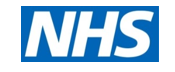 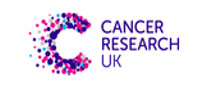 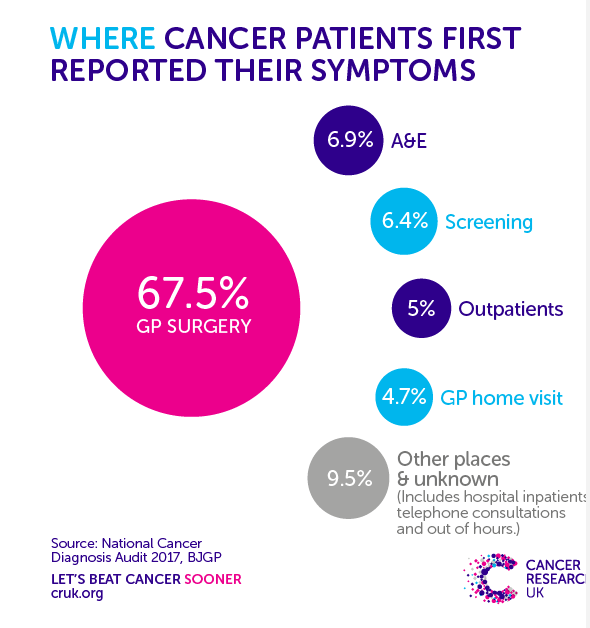 Most cancer patients present to a GP first (GP surgery and GP home visit)
What is Screening?
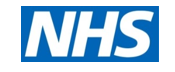 Screening is where groups of apparently healthy individuals are invited to undertake a test 

Screening is a way of detecting the early signs of disease – it is meant for people without any symptoms

The primary purpose is to reduce the risk of a poor health outcome by either starting treatment without delay or being given information about risk that is deemed valuable for the individual even if the risk cannot be changed
[Speaker Notes: Aim of the slide: To explain what we mean by screening

Key points:
Cancer screening is for people without symptoms
It is meant for apparently healthy people, and aims to detect cancer, or potential pre-cancer, before any cancer symptoms appear

Adaptations: You may want to just use this slide for a non-clinical audience

Extra information:
If people have symptoms they should see their GP straight away, even if they have recently had screening or have a screening appointment coming up. They shouldn’t wait for the next screening round.]
What is Screening?
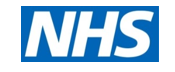 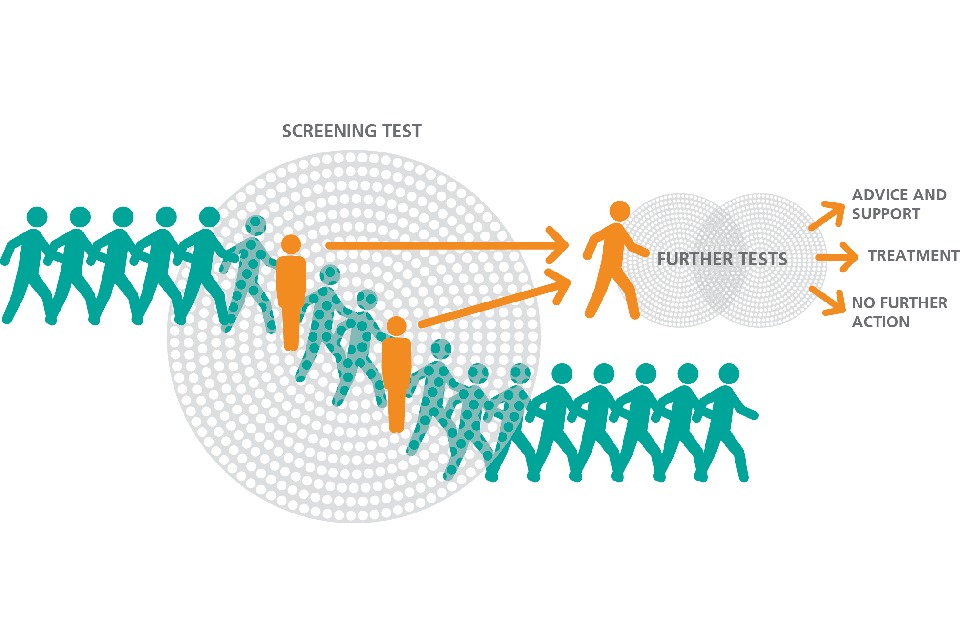 It targets a specific population or group of people

It is like a filter or sieve

Most people are unlikely to have the condition and will pass through the filter (screening test) GREEN people

People whose results suggest they are more likely to have the condition are caught in the filter - they need further tests to determine if they really do have the condition ORANGE people
[Speaker Notes: Aim of slide: To explain how screening works

Key points:
Screening is like a filter:
Most people will pass through with nothing showing up
People who might have something wrong are caught in the filter and will need further tests

Adaptations:
You might want to only include this slide for non-clinical audiences (eg, receptionists and practice cancer champions)

Extra information:
Screening tests do not diagnose cancer, they only identify people that need further tests. They do this by looking for biological indications that someone may have a condition at that time – eg blood in poo, abnormal cells. 
Cancer screening doesn’t identify people who may have a higher risk for another reason, such as a faulty gene, family history, or exposure to a risk factor such as smoking. 
A normal test result doesn’t mean someone is at low/no risk of developing cancer in the future.]
Why is Screening Important?
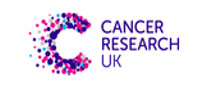 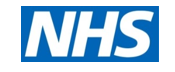 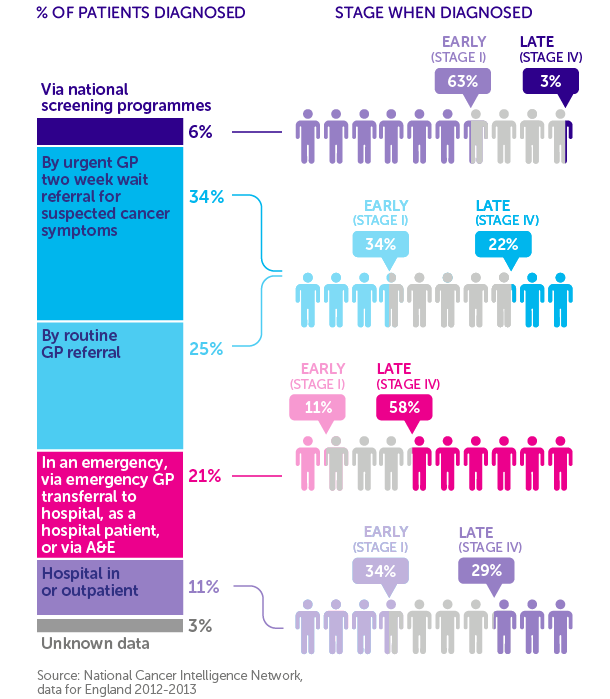 Screening reduces the number of people dying from cancer by:

Detecting cancer early
63% of cancers detected through screening are at an early stage (stage I)

Preventing cancer Cervical screening 
     can prevent cancer
[Speaker Notes: Aim of this slide: To explain why we encourage people to participate in the screening programmes

Key points: 
Screening is a great way to spot cancer when it is at an early stage (63% of cancers detected through screening are stage I)
This early diagnosis, coupled with prevention of cancers developing in the first place (in bowel scope screening and cervical screening) is how screening saves lives. 

Adaptations
The infographic uses data from England, but we’d expect to see a similar picture for other UK countries

Extra information
Be aware that you may get questioned about overdiagnosis at this point. For example, lots of early stage breast cancers are picked up by screening that didn’t need to be treated in the first place. If this is raised, acknowledge that this is an issue with screening and stress that that is why it is important to give people information on the harms as well as the benefits so they can make an informed choice. Also explain you will cover this in more depth later on in the presentation
These statistics come from Routes to diagnosis analysis from NCIN (now known as NCRAS). 
The analysis looked at ten cancer types: bladder, breast, bowel, kidney, lung, melanoma, non-Hodgkin lymphoma, ovarian, prostate and uterine cancers, between 2012 and 2013. 
Of the total 574,500 cases analysed, screening picked up the highest proportion of early stage cancers 
We blogged about the findings here: http://scienceblog.cancerresearchuk.org/2016/01/22/improving-cancer-survival-by-understanding-how-patients-are-diagnosed/ 
Here is the NCRAS Routes to diagnosis webpage: http://www.ncin.org.uk/publications/routes_to_diagnosis
You can download this infographic from the asset hub: https://theassethub.cancerresearchuk.org/media/?mediaId=849D9334-05FF-4FD5-A5B78E58492CB093
This infographic will be updated with more recent data in summer 2017]
Cancer Screening ProgrammesENGLAND
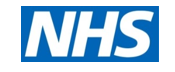 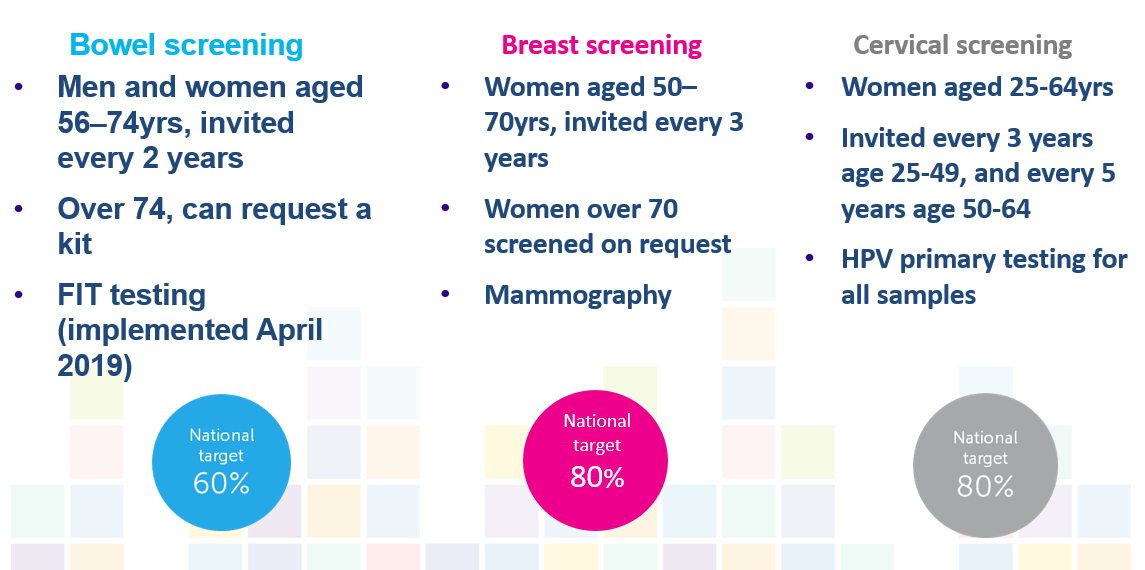 [Speaker Notes: Aim of slide: To explain how screening works

Key points:
Screening is like a filter:
Most people will pass through with nothing showing up
People who might have something wrong are caught in the filter and will need further tests

Adaptations:
You might want to only include this slide for non-clinical audiences (eg, receptionists and practice cancer champions)

Extra information:
Screening tests do not diagnose cancer, they only identify people that need further tests. They do this by looking for biological indications that someone may have a condition at that time – eg blood in poo, abnormal cells. 
Cancer screening doesn’t identify people who may have a higher risk for another reason, such as a faulty gene, family history, or exposure to a risk factor such as smoking. 
A normal test result doesn’t mean someone is at low/no risk of developing cancer in the future.]
Screening Timeline
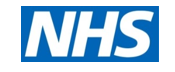 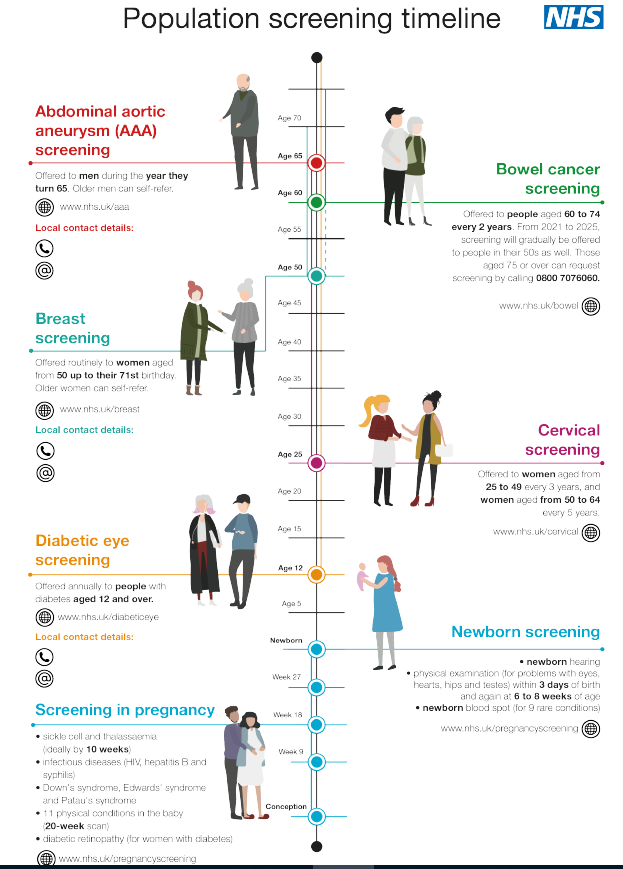 Links to PHE screening animations for both Females and Males
 Female lifetime screening pathway animation
 Male lifetime screening pathway animation

Posters available at

https://www.gov.uk/guidance/nhs-population-screening-explained
[Speaker Notes: Aim of the slide: To explain what we mean by screening

Key points:
Cancer screening is for people without symptoms
It is meant for apparently healthy people, and aims to detect cancer, or potential pre-cancer, before any cancer symptoms appear

Adaptations: You may want to just use this slide for a non-clinical audience

Extra information:
If people have symptoms they should see their GP straight away, even if they have recently had screening or have a screening appointment coming up. They shouldn’t wait for the next screening round.]